HY215 – Εφαρμοσμένα Μαθηματικά για Μηχανικούς
Διαλεξη 23η
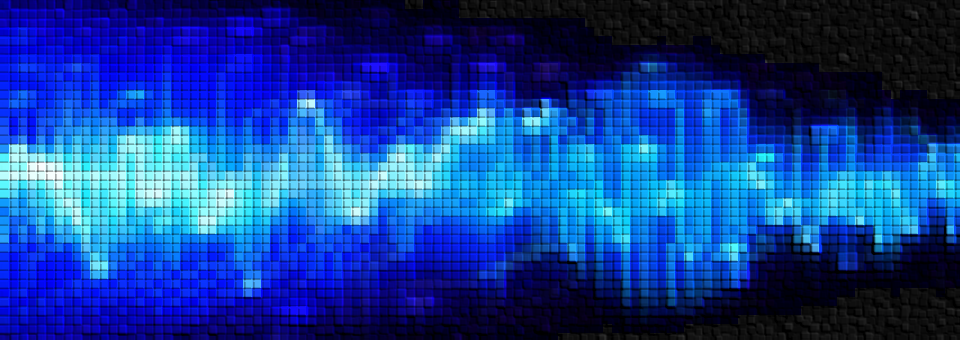 Συστήματα Διακριτού Χρόνου και ιδιότητες
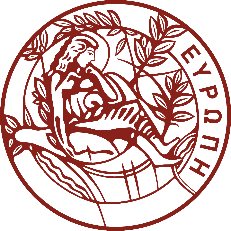 HY215 - Εφαρμοσμένα Μαθηματικά για Μηχανικούς                                                                   Πανεπιστήμιο Κρήτης, Τμήμα Επιστήμης Υπολογιστών
Ψηφιακή Επεξεργασία Σήματος
S
HY215 - Εφαρμοσμένα Μαθηματικά για Μηχανικούς                                                                   Πανεπιστήμιο Κρήτης, Τμήμα Επιστήμης Υπολογιστών
Ψηφιακή Επεξεργασία Σήματος
HY215 - Εφαρμοσμένα Μαθηματικά για Μηχανικούς                                                                   Πανεπιστήμιο Κρήτης, Τμήμα Επιστήμης Υπολογιστών
Ψηφιακή Επεξεργασία Σήματος
HY215 - Εφαρμοσμένα Μαθηματικά για Μηχανικούς                                                                   Πανεπιστήμιο Κρήτης, Τμήμα Επιστήμης Υπολογιστών
Ψηφιακή Επεξεργασία Σήματος
HY215 - Εφαρμοσμένα Μαθηματικά για Μηχανικούς                                                                   Πανεπιστήμιο Κρήτης, Τμήμα Επιστήμης Υπολογιστών
Ψηφιακή Επεξεργασία Σήματος
Γραμμικά ή μη γραμμικά

Γραμμικό λέγεται ένα σύστημα ικανοποιεί δυο ιδιότητες:



Την ιδιότητα της ομογένειας




Την ιδιότητα της αθροιστικότητας
HY215 - Εφαρμοσμένα Μαθηματικά για Μηχανικούς                                                                   Πανεπιστήμιο Κρήτης, Τμήμα Επιστήμης Υπολογιστών
Ψηφιακή Επεξεργασία Σήματος
HY215 - Εφαρμοσμένα Μαθηματικά για Μηχανικούς                                                                   Πανεπιστήμιο Κρήτης, Τμήμα Επιστήμης Υπολογιστών
Ψηφιακή Επεξεργασία Σήματος
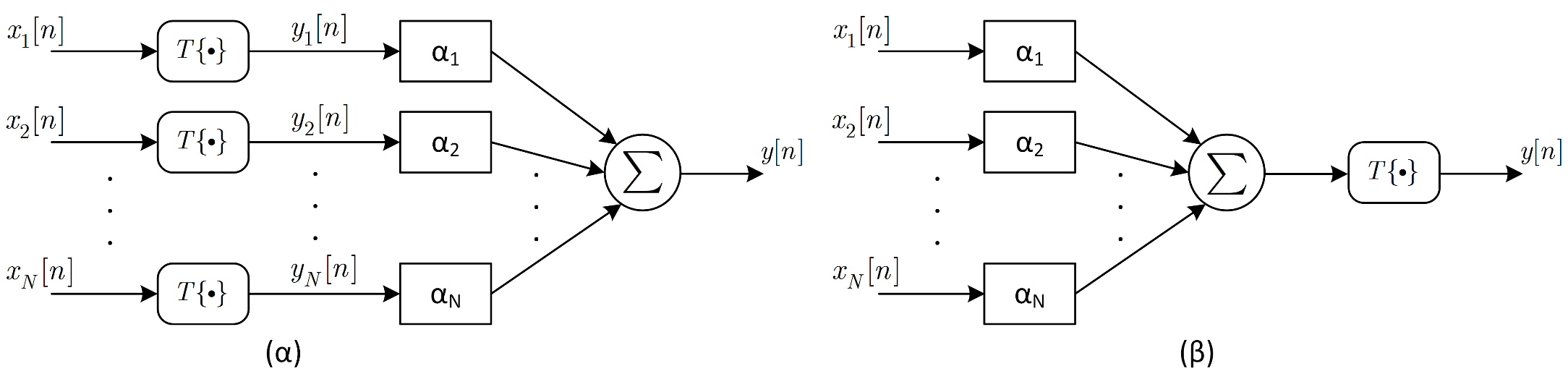 HY215 - Εφαρμοσμένα Μαθηματικά για Μηχανικούς                                                                   Πανεπιστήμιο Κρήτης, Τμήμα Επιστήμης Υπολογιστών
Ψηφιακή Επεξεργασία Σήματος
HY215 - Εφαρμοσμένα Μαθηματικά για Μηχανικούς                                                                   Πανεπιστήμιο Κρήτης, Τμήμα Επιστήμης Υπολογιστών
Ψηφιακή Επεξεργασία Σήματος
HY215 - Εφαρμοσμένα Μαθηματικά για Μηχανικούς                                                                   Πανεπιστήμιο Κρήτης, Τμήμα Επιστήμης Υπολογιστών
Ψηφιακή Επεξεργασία Σήματος
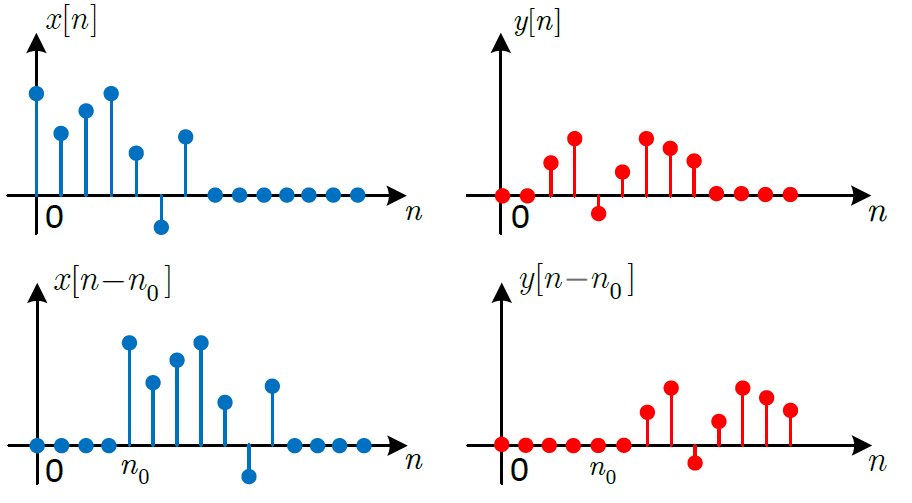 HY215 - Εφαρμοσμένα Μαθηματικά για Μηχανικούς                                                                   Πανεπιστήμιο Κρήτης, Τμήμα Επιστήμης Υπολογιστών
Ψηφιακή Επεξεργασία Σήματος
HY215 - Εφαρμοσμένα Μαθηματικά για Μηχανικούς                                                                   Πανεπιστήμιο Κρήτης, Τμήμα Επιστήμης Υπολογιστών
Ψηφιακή Επεξεργασία Σήματος
HY215 - Εφαρμοσμένα Μαθηματικά για Μηχανικούς                                                                   Πανεπιστήμιο Κρήτης, Τμήμα Επιστήμης Υπολογιστών
Ψηφιακή Επεξεργασία Σήματος
HY215 - Εφαρμοσμένα Μαθηματικά για Μηχανικούς                                                                   Πανεπιστήμιο Κρήτης, Τμήμα Επιστήμης Υπολογιστών
Ψηφιακή Επεξεργασία Σήματος
HY215 - Εφαρμοσμένα Μαθηματικά για Μηχανικούς                                                                   Πανεπιστήμιο Κρήτης, Τμήμα Επιστήμης Υπολογιστών
Ψηφιακή Επεξεργασία Σήματος
HY215 - Εφαρμοσμένα Μαθηματικά για Μηχανικούς                                                                   Πανεπιστήμιο Κρήτης, Τμήμα Επιστήμης Υπολογιστών
Ψηφιακή Επεξεργασία Σήματος
HY215 - Εφαρμοσμένα Μαθηματικά για Μηχανικούς                                                                   Πανεπιστήμιο Κρήτης, Τμήμα Επιστήμης Υπολογιστών
Ψηφιακή Επεξεργασία Σήματος
Μια γρήγορη ματιά…
 Συστήματα ελάχιστης φάσης, αντίστροφα συστήματα, συστήματα all-pass








 Δομές συστημάτων
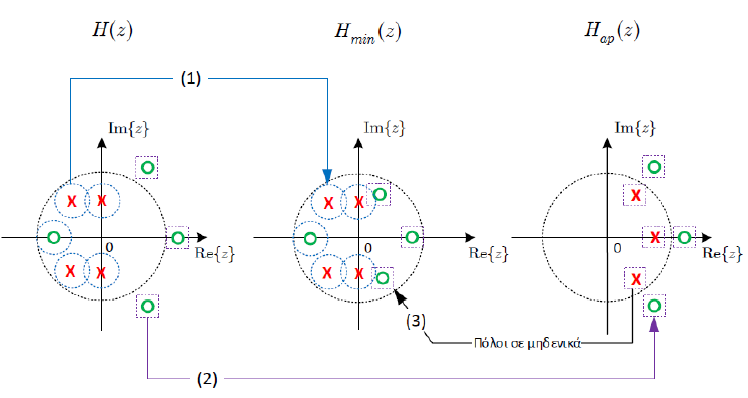 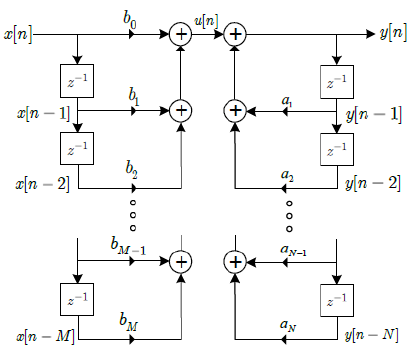 HY215 - Εφαρμοσμένα Μαθηματικά για Μηχανικούς                                                                   Πανεπιστήμιο Κρήτης, Τμήμα Επιστήμης Υπολογιστών
Ψηφιακή Επεξεργασία Σήματος
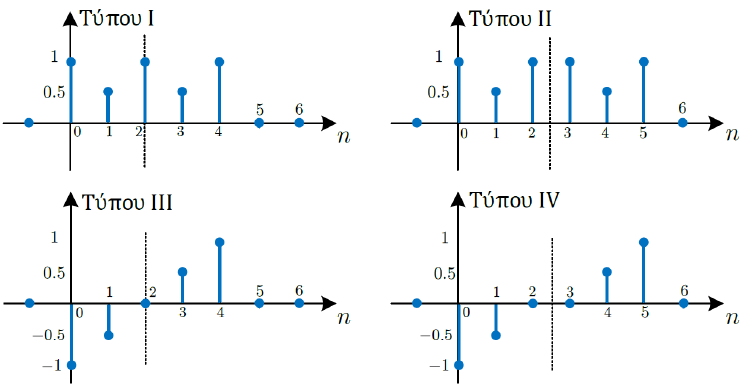 Μια γρήγορη ματιά…
 Συστήματα γραμμικής φάσης





 Σχεδίαση ψηφιακών φίλτρων
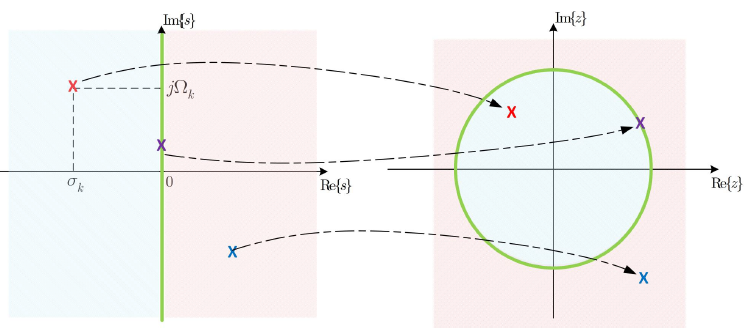 HY215 - Εφαρμοσμένα Μαθηματικά για Μηχανικούς                                                                   Πανεπιστήμιο Κρήτης, Τμήμα Επιστήμης Υπολογιστών
Ψηφιακή Επεξεργασία Σήματος
Μια γρήγορη ματιά…
 Φασματική Ανάλυση

 Short Time Fourier Transform
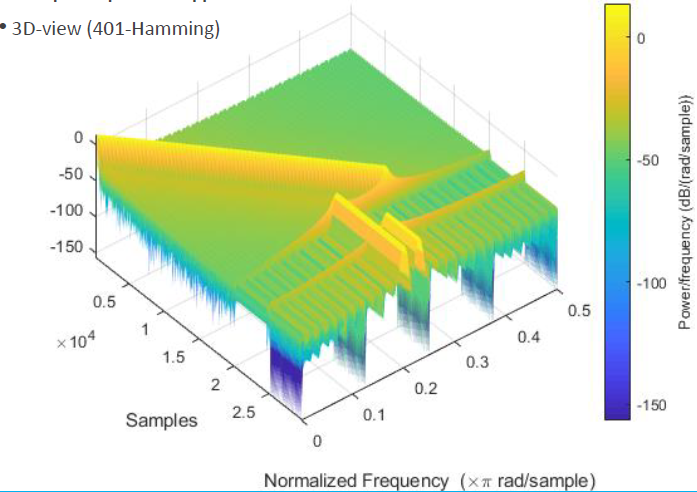 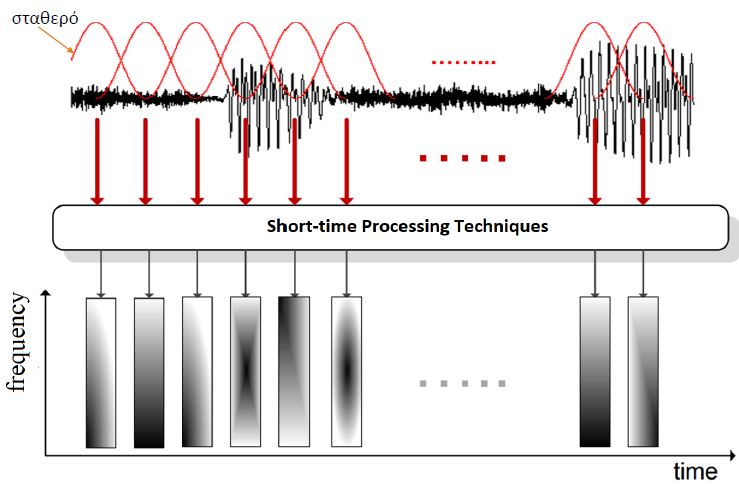 …
Εργαστηριακές ασκήσεις (πραγματικές mini-εφαρμογές)
Θεωρητικές ασκήσεις
Project (πραγματική εφαρμογή)
Εξετάσεις προόδου
Τελική εξέταση
ΗΥ370
HY215 - Εφαρμοσμένα Μαθηματικά για Μηχανικούς                                                                   Πανεπιστήμιο Κρήτης, Τμήμα Επιστήμης Υπολογιστών
Ψηφιακή Επεξεργασία Σήματος
ΤΕΛΟΣ ΔΙΑΛΕΞΗΣ
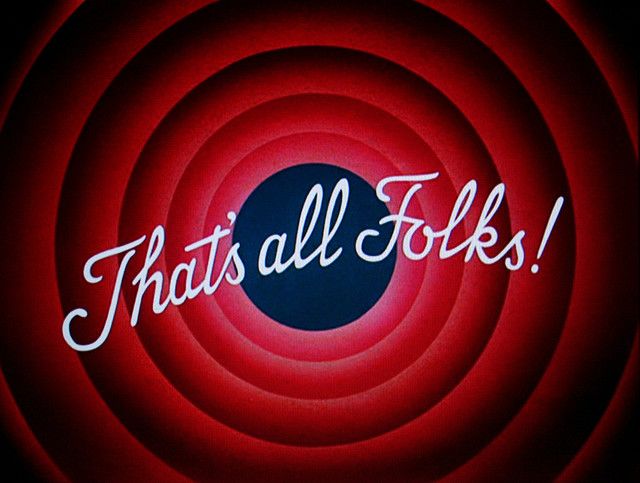 E.BA.
AM: 4256
AM: 3907